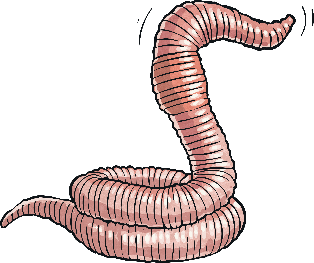 What Is an Earthworm?
Most people know what an earthworm is, but how much do we actually know about them? They are invertebrates (creatures with no backbone) and are found all over the world, except in extremely cold places or extremely dry places.

Where do you think earthworms                                                                                are not found?
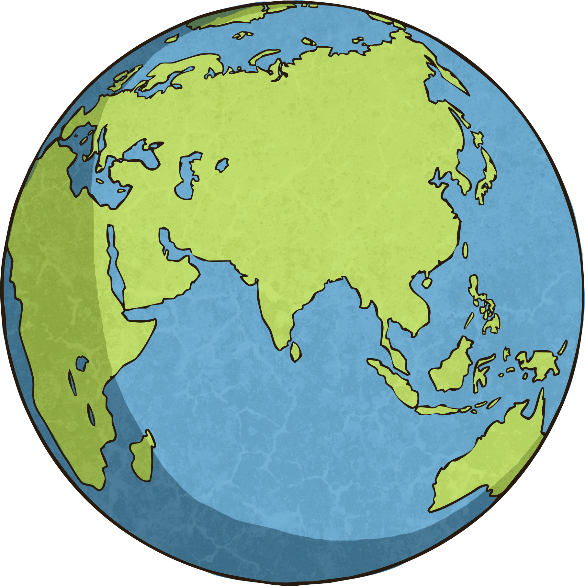 Click on the globe to reveal the answer.
Polar regions and deserts
What Type of Animal Is an Earthworm?
Earthworms are a type of invertebrate called an annelid. Another example of an annelid is a leech.
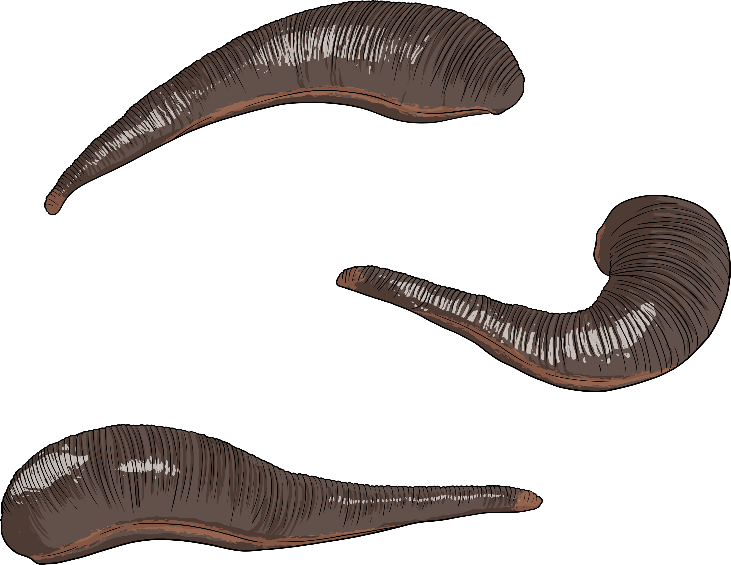 leeches
How Many Types of Earthworm Are There?
There are 5500 species of earthworm in the world. 29 of those are native to the UK. You can sometimes tell where an earthworm has been                    by the cast it creates as it digs                   its burrow.
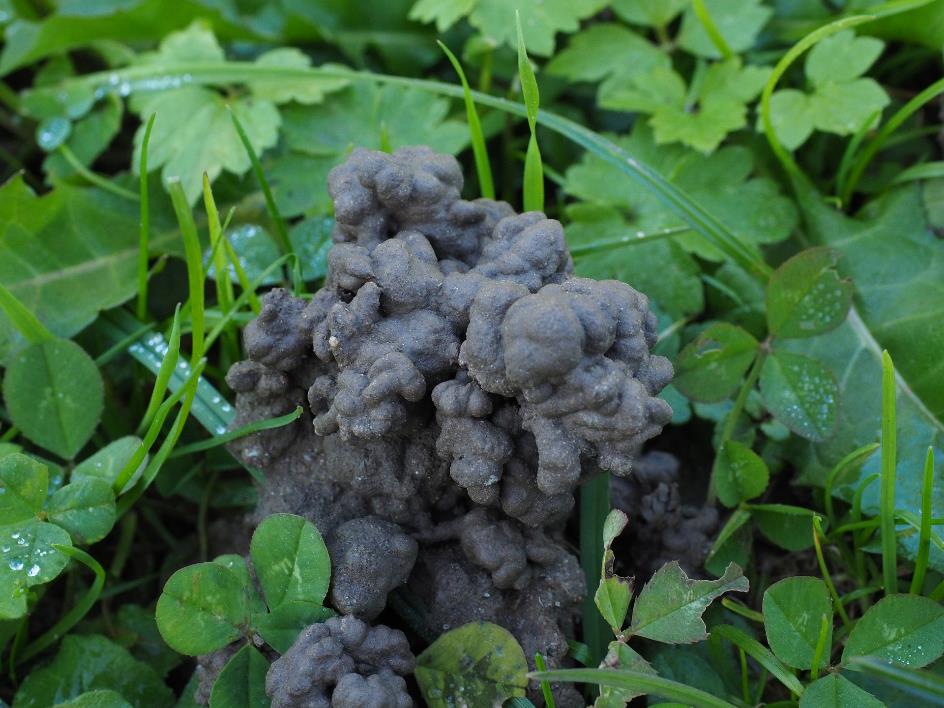 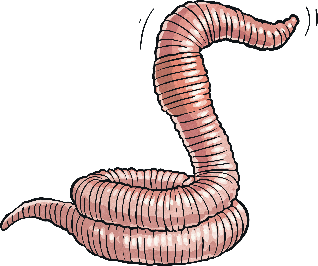 How Big Can They Grow?
UK earthworms can grow to around 25 centimetres long. How long do you think the biggest earthworm in the world is?
Click on the picture to find out.
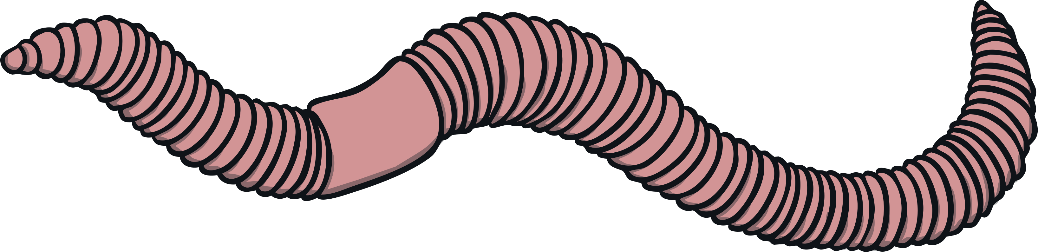 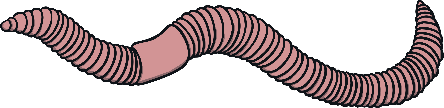 The Giant Gippsland Earthworm is found in Australia. It can grow up to 3 metres long! The Bunwurrung people call this earthworm ‘karmai’.
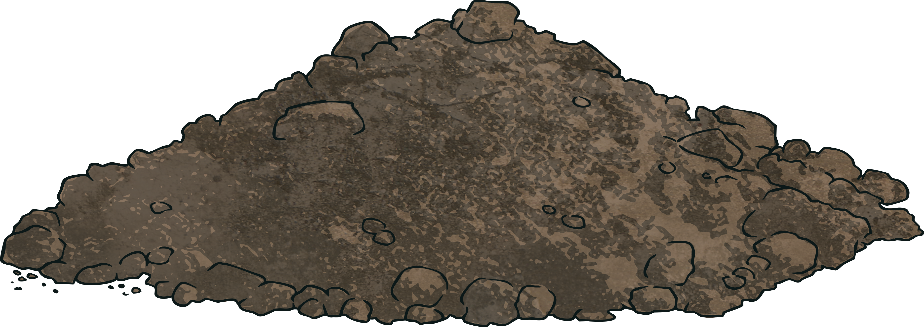 Diagram of an Earthworm
Click on each label to find out more.
head
no lungs
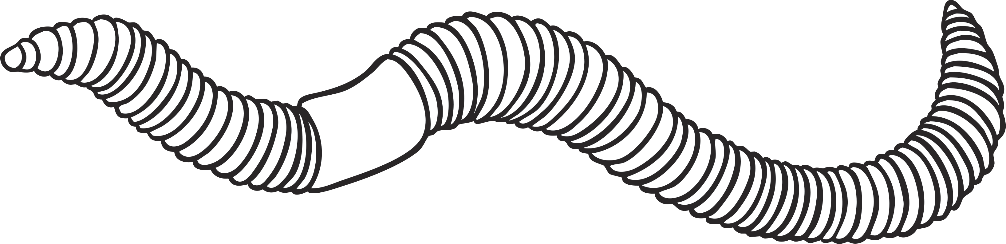 clitellum
retractable bristles
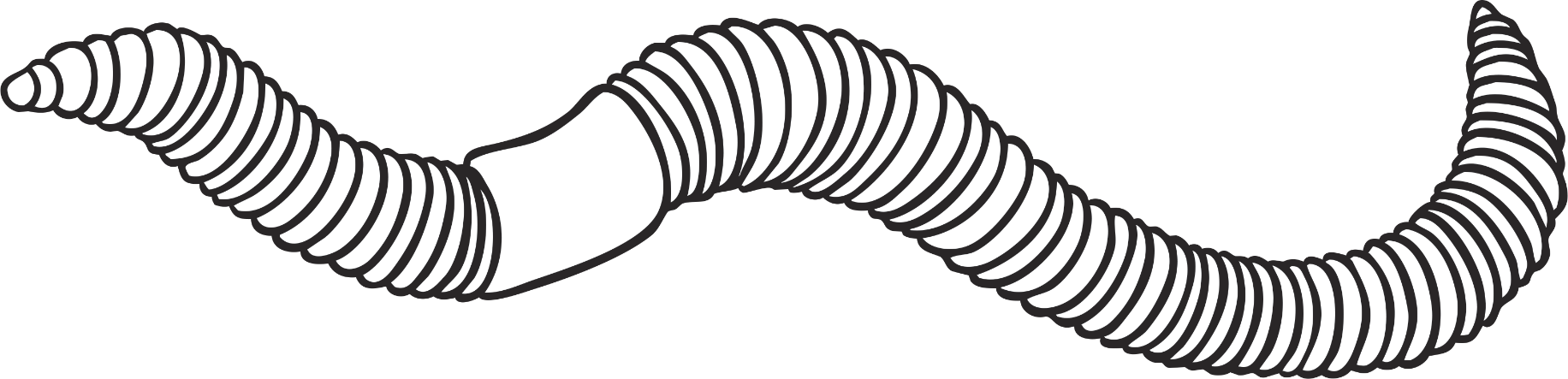 Diagram of an Earthworm
Click on each label to find out more.
head
no lungs
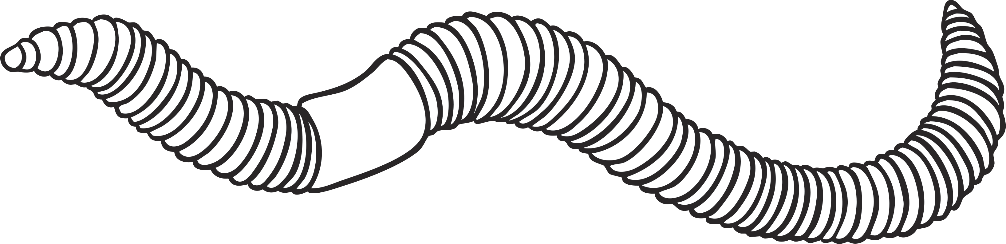 clitellum
retractable bristles
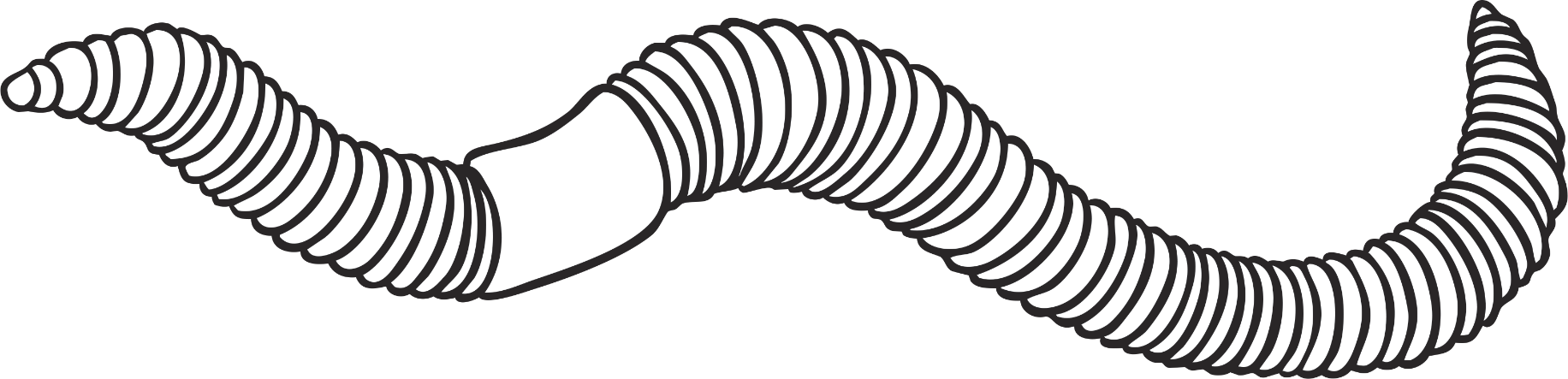 The earthworm has a toothless mouth and no eyes. Instead, its skin has photoreceptors along its length, which are sensitive to light.
Diagram of an Earthworm
Click on each label to find out more.
head
no lungs
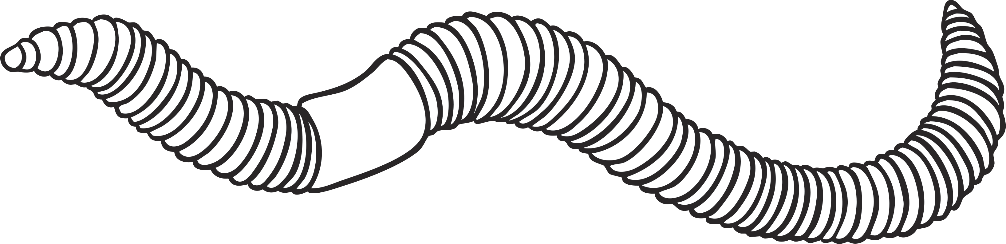 clitellum
retractable bristles
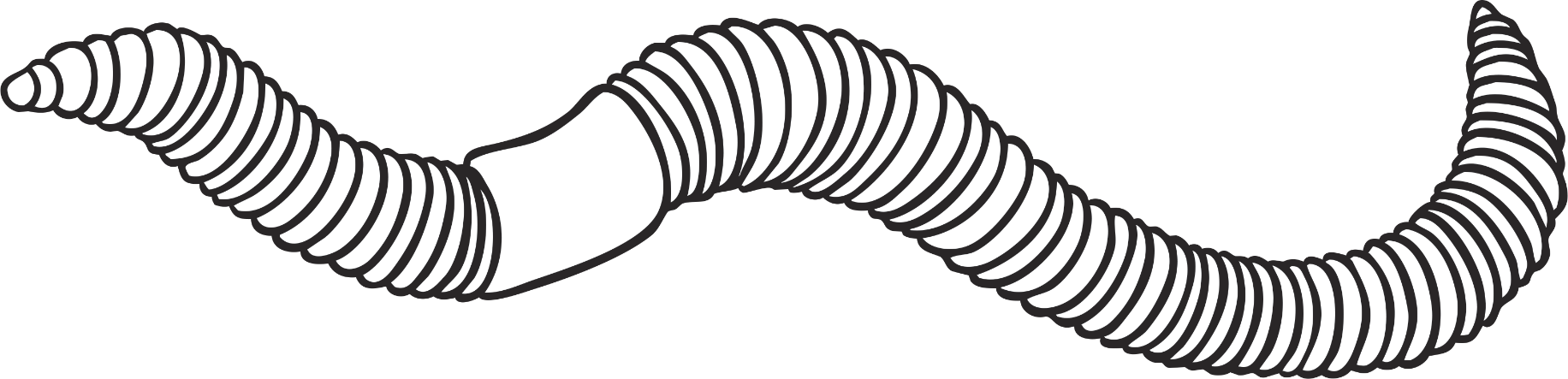 Forms the cocoon for the eggs.
Diagram of an Earthworm
Click on each label to find out more.
head
no lungs
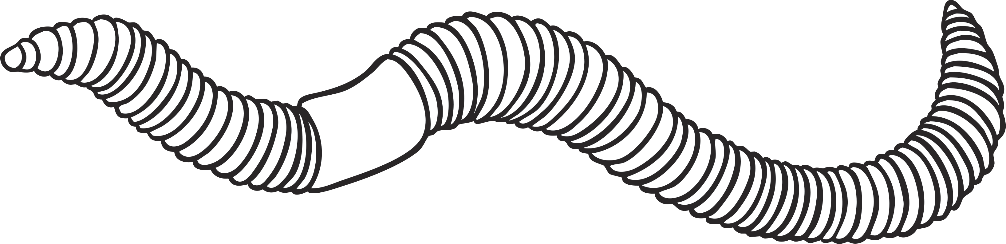 clitellum
retractable bristles
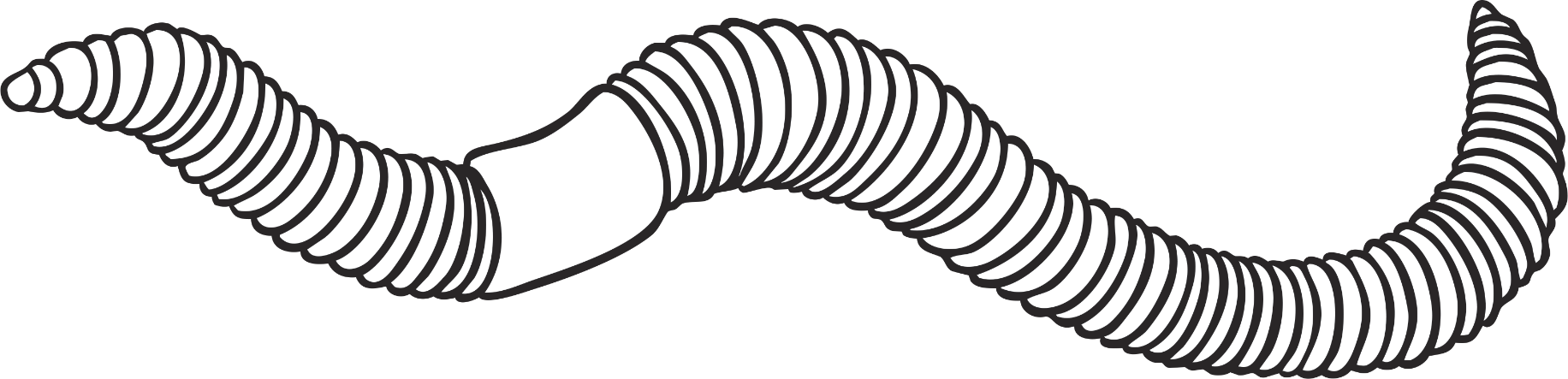 Earthworms absorb oxygen through their skin.
Diagram of an Earthworm
Click on each label to find out more.
head
no lungs
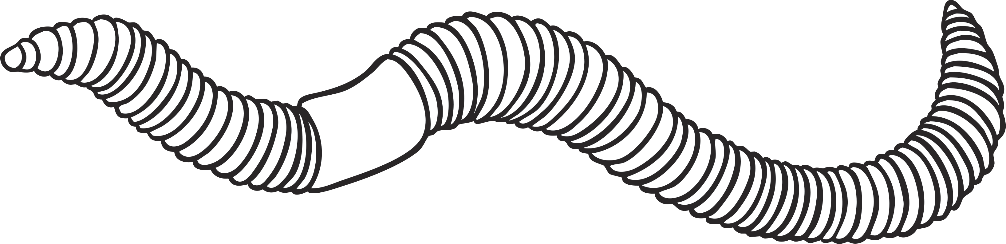 clitellum
retractable bristles
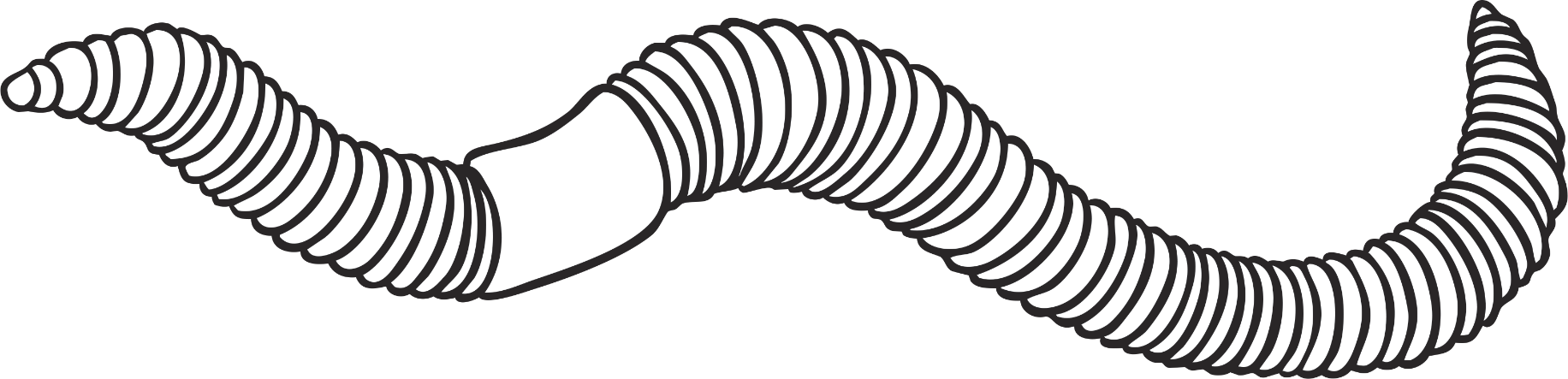 Each of the earthworm’s body segments has retractable bristles that help it move.
The Clitellum
The clitellum is the different coloured, smooth section of skin on an earthworm’s body. It’s only found               on mature earthworms. Remember, the end of the worm nearest the clitellum is its head.
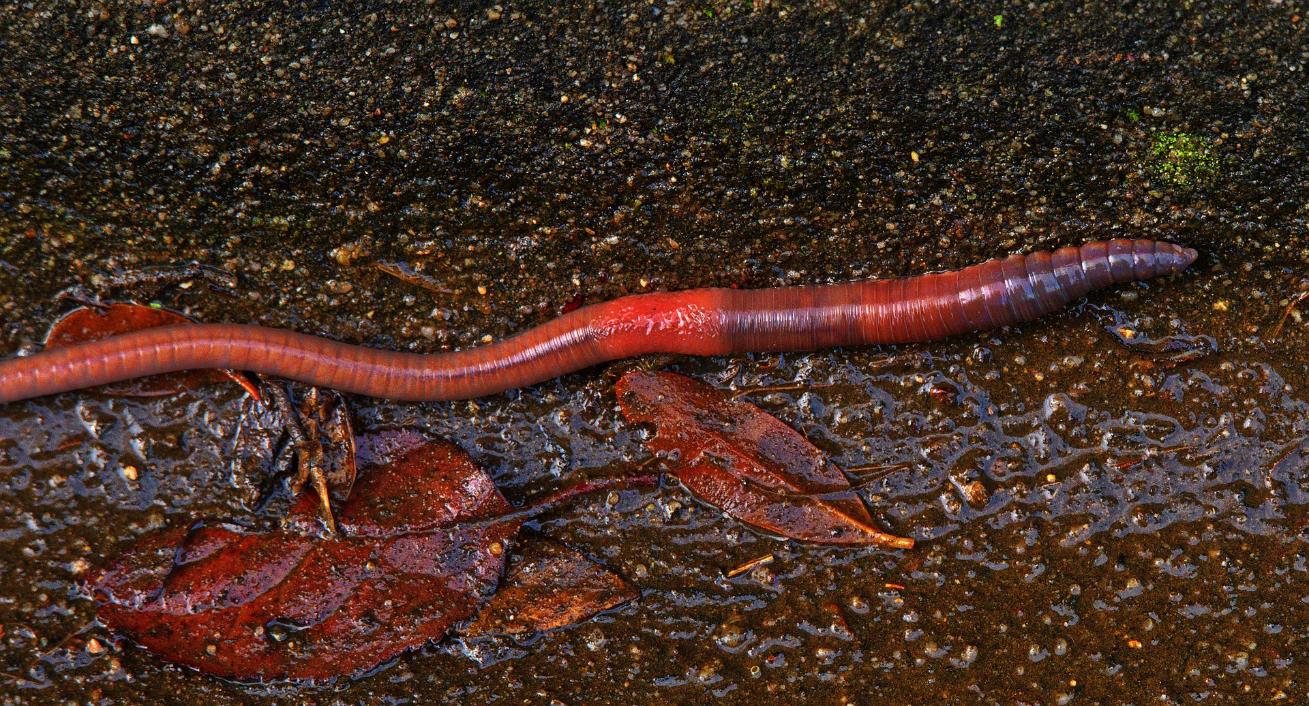 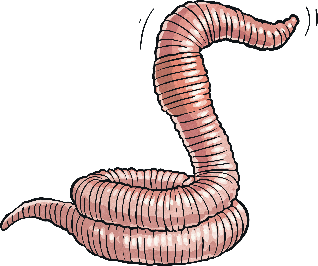 How Do Earthworms Reproduce?
Earthworms are hermaphrodites. This means that they have both male      and female reproductive cells. All earthworms can carry eggs,                     fertilise another earthworm’s          eggs or fertilise their own eggs. If   they fertilise their own eggs, all     their offspring will be clones,      which means that they will be identical to their parent. While        the earthworm’s eggs are      maturing, it carries them in the clitellum. Once the eggs are         mature, it sheds the clitellum        with the eggs inside it and the                baby worms hatch into the soil.
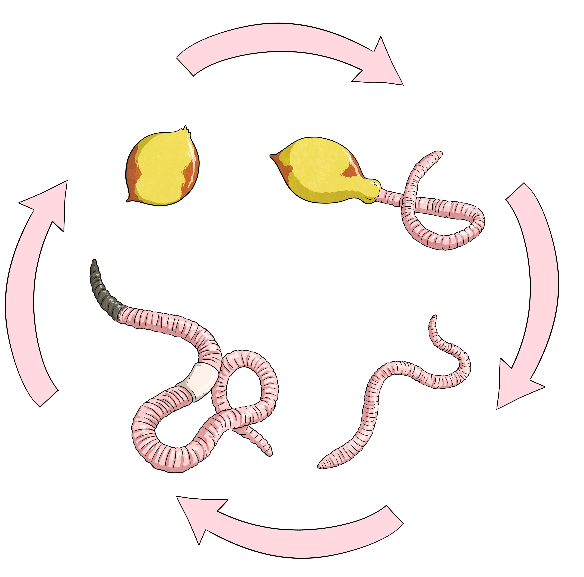 Cocoon Stage
Larvae Stage
Adult Stage
Juvenile Stage
What Do Earthworms Eat?
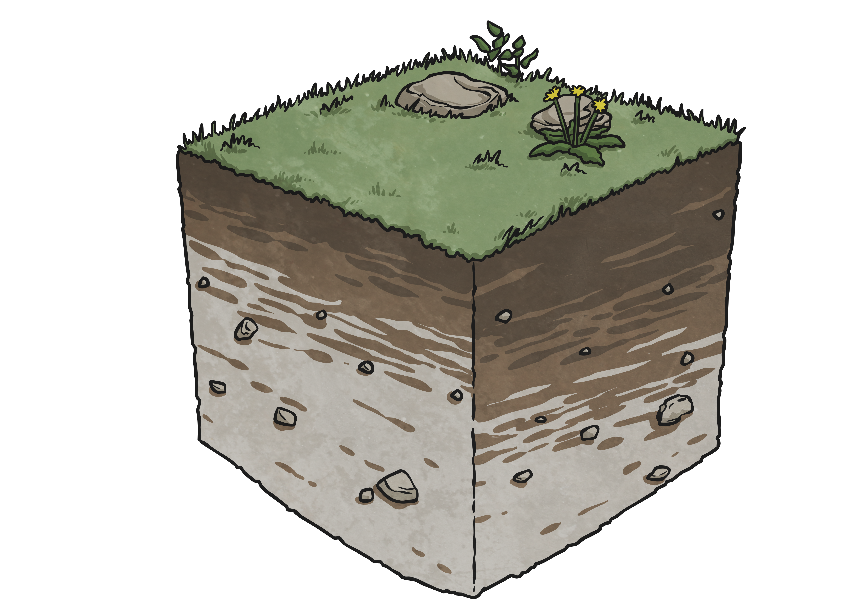 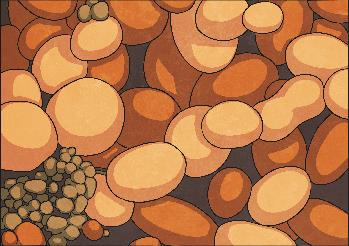 decaying plant matter
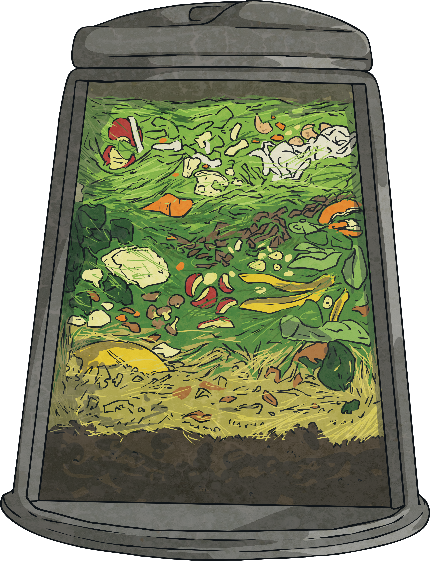 microbial fungi
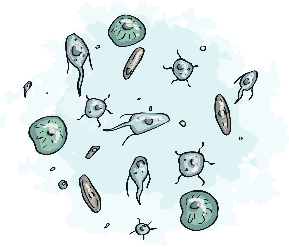 microscopic organisms
Why Are Earthworms Important?
Earthworms are important because they improve the quality of soil. Their burrows allow water and air to travel into (and out of) the earth. They eat decaying organic matter, such as leaves and dead animals, and pass the nutrients back into the soil. Also, they are an important source of food for ground-feeding birds.
Can you find out what type of bird is in the picture?
Final Thoughts
It may be doubted whether there are many other animals which have played so important a part in the history of the world, as have these lowly organised creatures.
The famous scientist Charles Darwin said about earthworms:
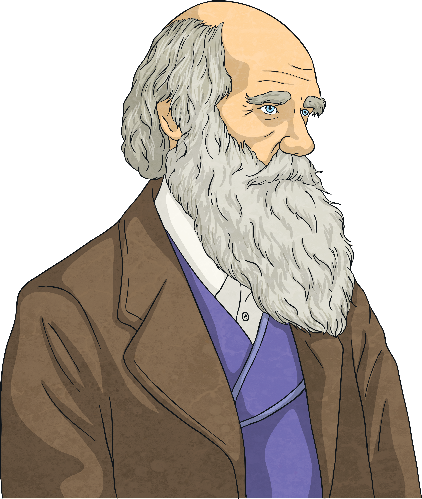 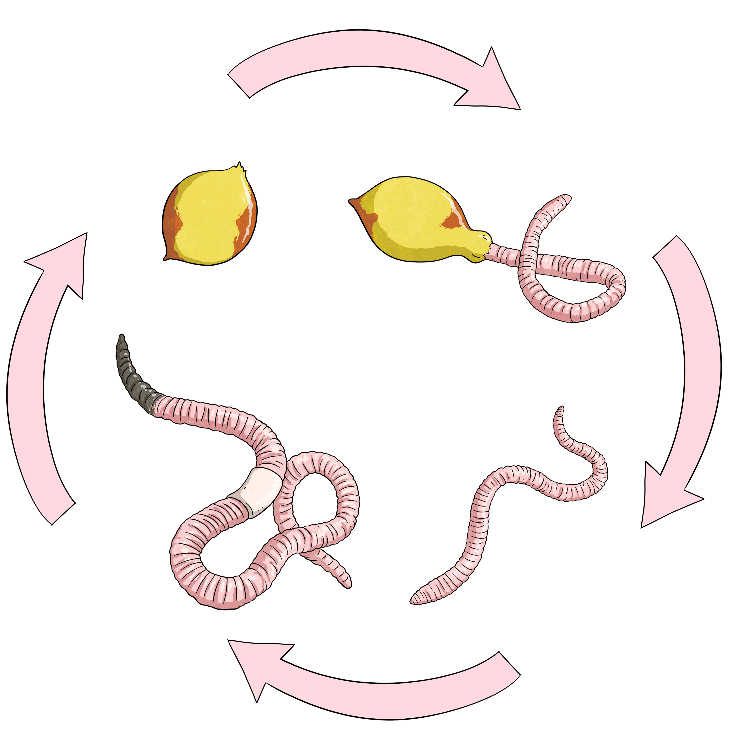 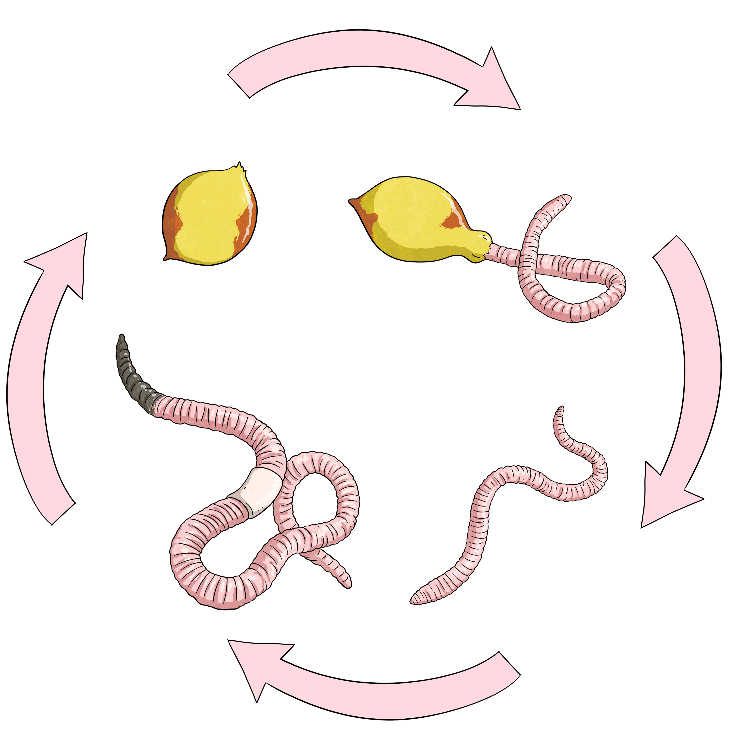 2.
1.
Earthworms fertilise the soil, allowing humans to grow food more effectively.
Can you think of two reasons Charles Darwin might have said this?
Earthworms are an important part of food chains.
?
?